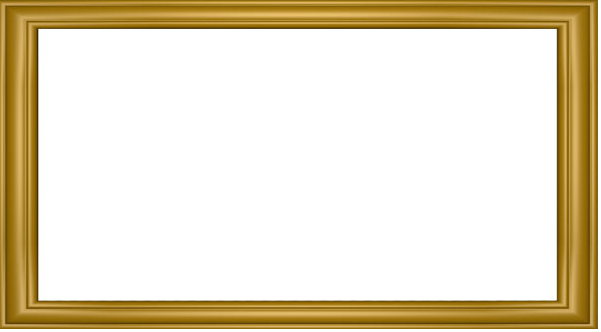 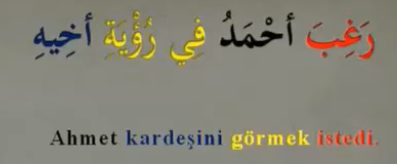 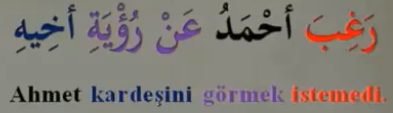 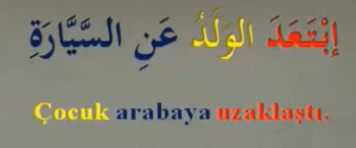 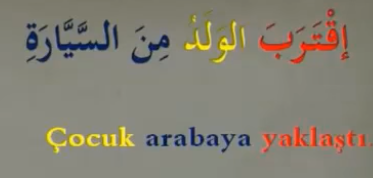 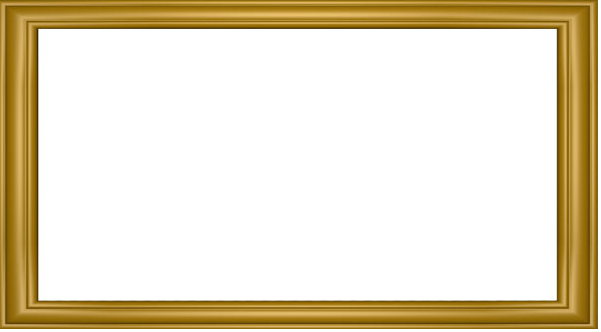 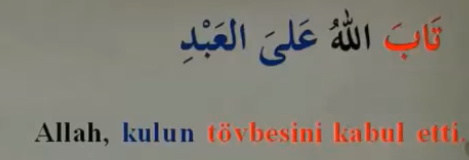 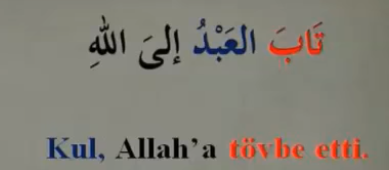 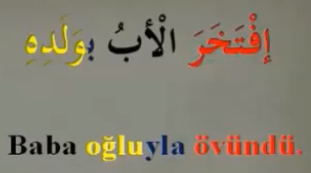 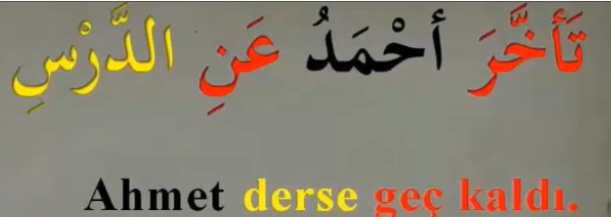 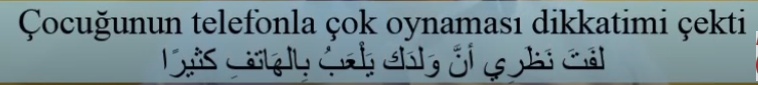 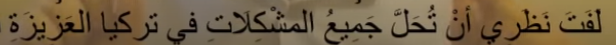 لفت نظري أنَّ الناسَ هنا لا يحترمون قواعد المرور
لفت نظري أنَّك تأكل كُلَّ هذه الأطعمة اللذيذة وحدك دائما
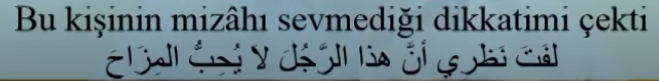 لفت نظري أنَّك ترفع صوتك على صَوْتِع مَنْ هو أكبر منك سناً